9.1) The cosine rule
Your turn
Worked example
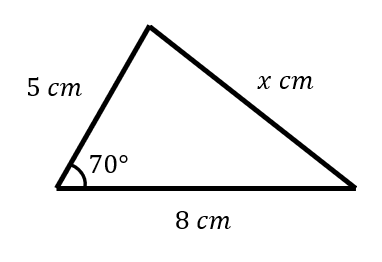 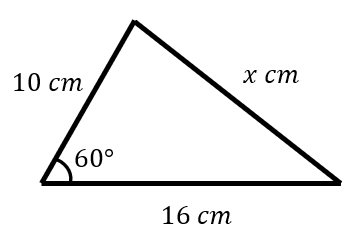 Your turn
Worked example
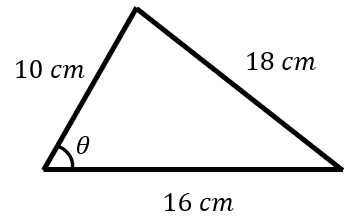 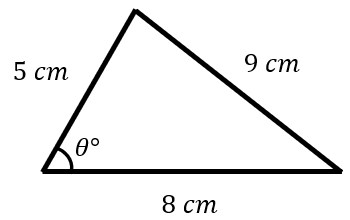 Your turn
Worked example
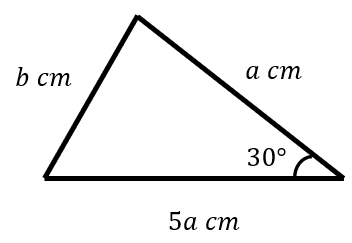 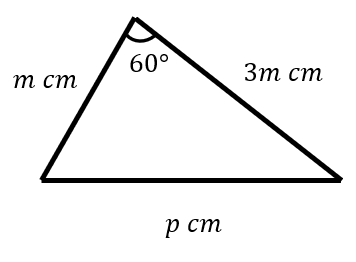 Your turn
Worked example
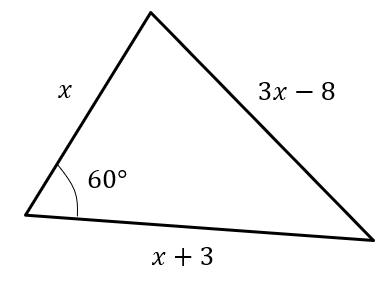 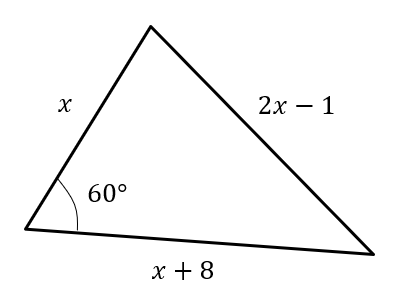 Your turn
Worked example
Your turn
Worked example
Your turn
Worked example
Calculate the size of angle MLP
Calculate the size of angle MLP
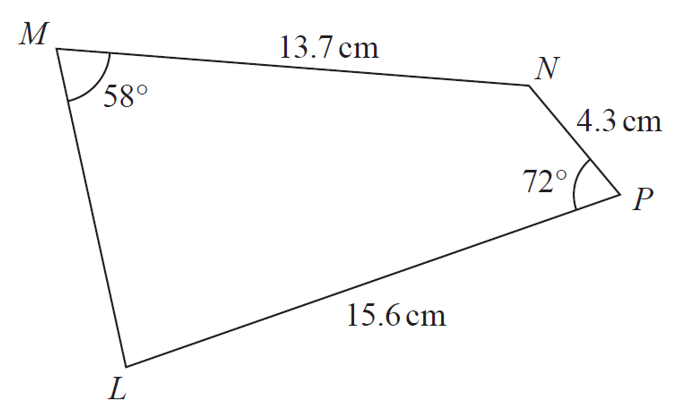 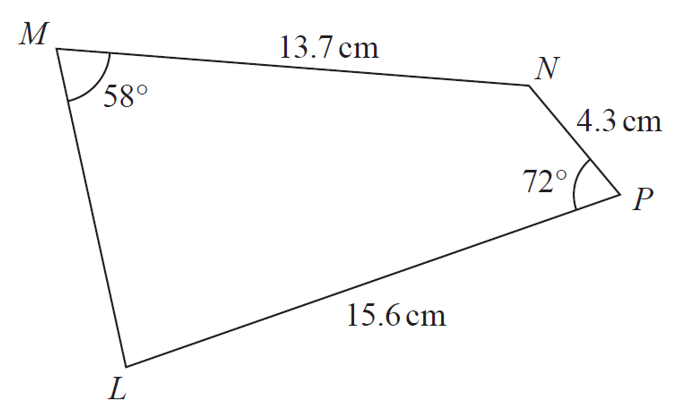